Transcendentalism
Beliefs, Authors, and Quotations
"LOOK BEYOND WHAT YOU SEE"		             - RAFIKI
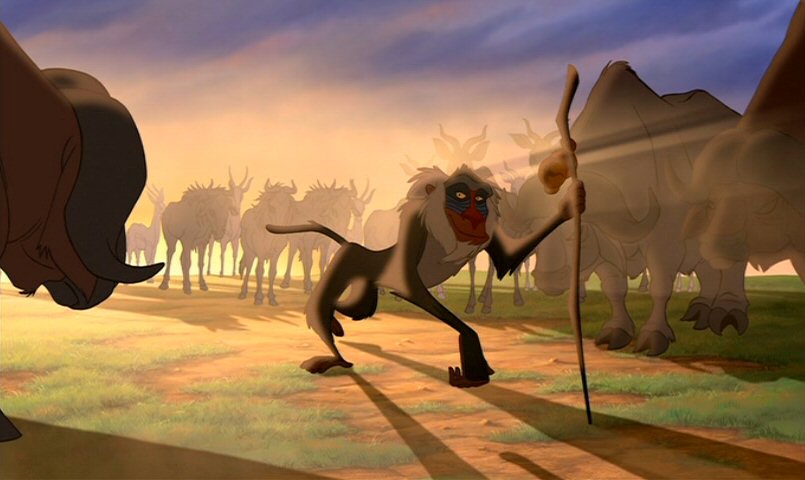 Transcendentalism
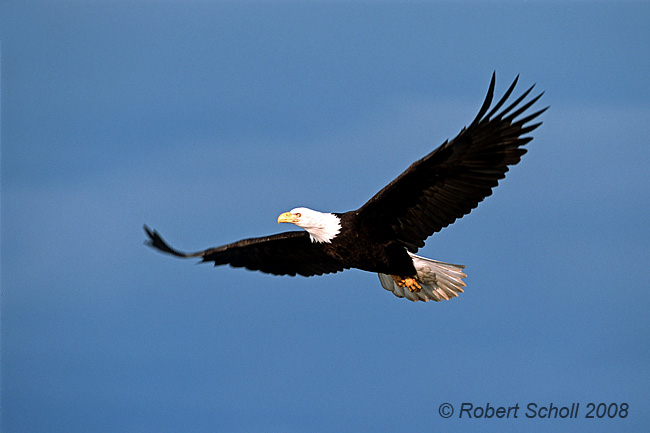 Transcend – to go beyond
Beyond your senses
Beyond your day to day routine


Transcendentalists - philosophers & writers who rejected traditional religion
Don’t have to go to church to be religious.
So, where did they go?
Transcendentalism
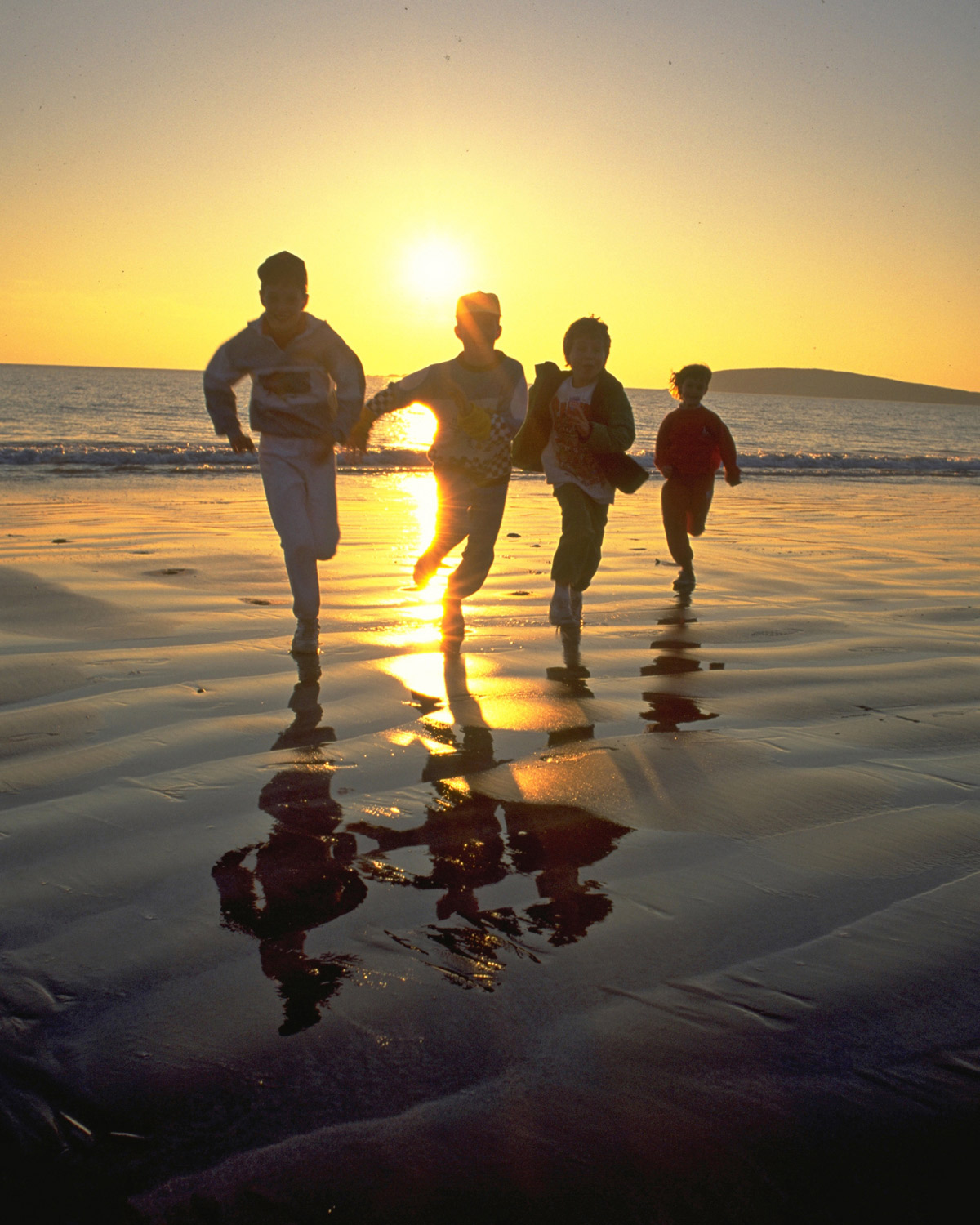 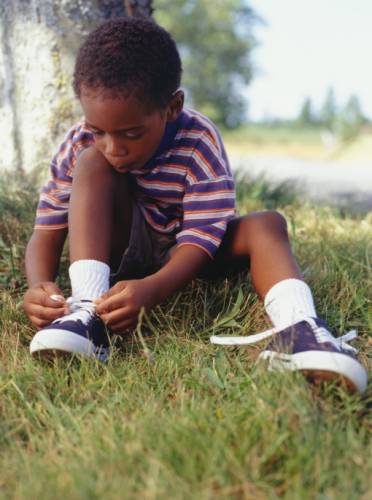 Humans are naturally good
(Optimism)

Be self-reliant

Private inward prayer
(Love of Nature)

Act on own beliefs
(Individualism

Lead moral meaningful lives
(Oversoul)
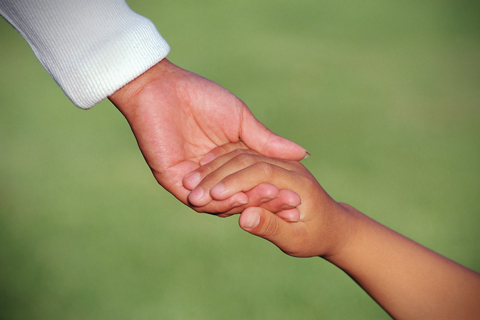 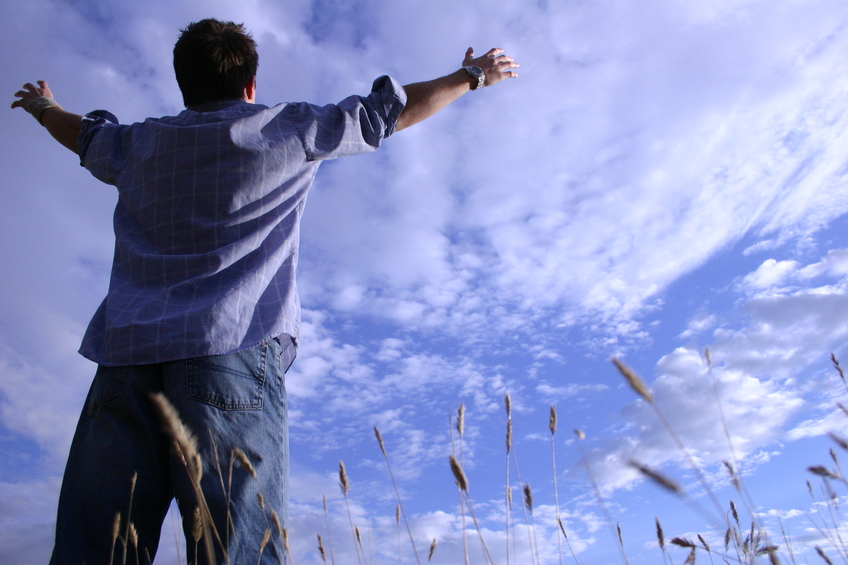 Transcendentalists
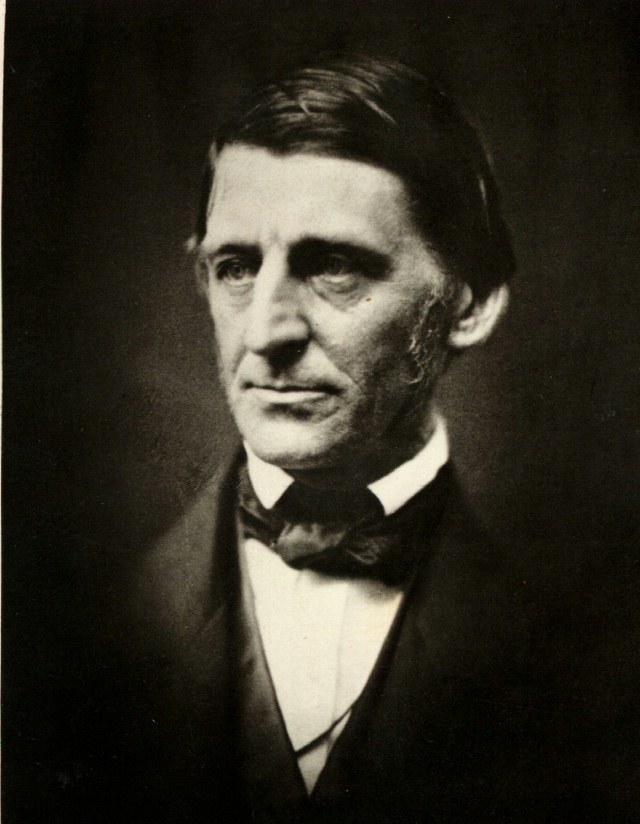 led by:
 Ralph Waldo Emerson
Henry David Thoreau
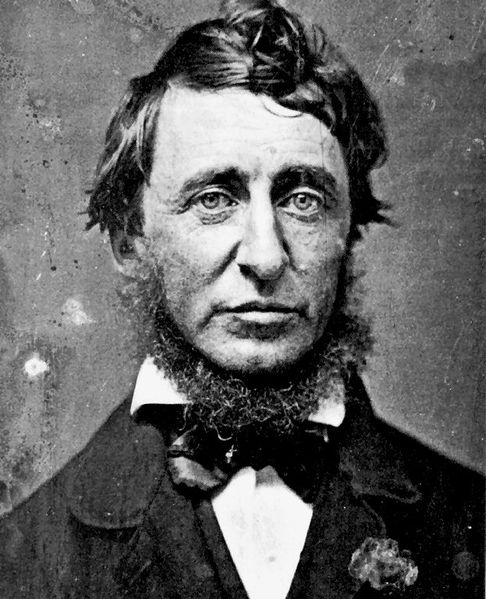 "Nothing great was ever achieved without enthusiasm.“
     - Ralph Waldo Emerson
Success
To laugh often and much
To win the respect of intelligent people and affection of children; 
To earn the appreciation of honest critics 
and endure the betrayal of false friends;
To appreciate beauty, 
To find the best in others; 
To leave the world a bit better, 
Whether by a healthy child, a garden patch, or redeemed social condition; 
To know even one life has breathed easier becauseyou have lived. 

This is to have succeeded.
					-Ralph Waldo Emerson*
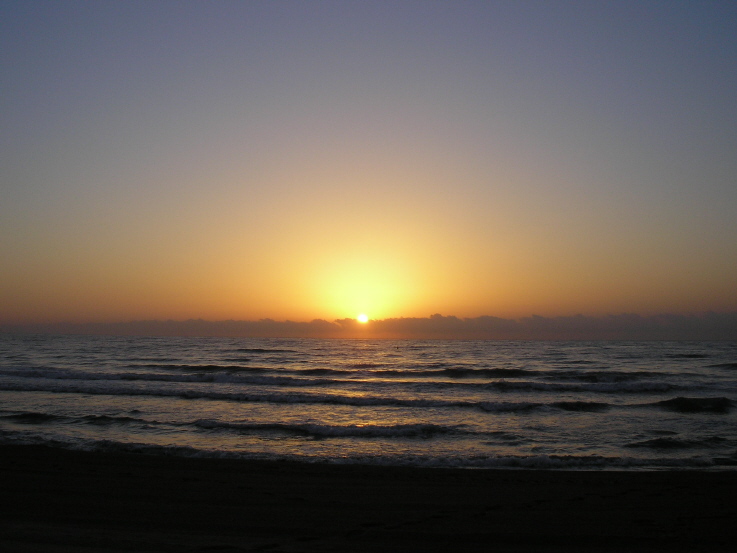 "What lies behind us and what lies before us are tiny matters compared to what lies within us."
				- Ralph Waldo Emerson
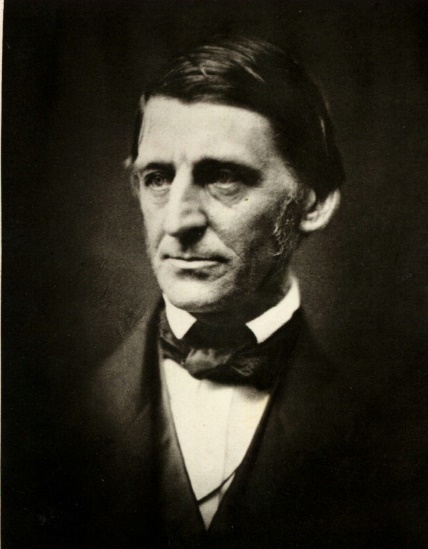 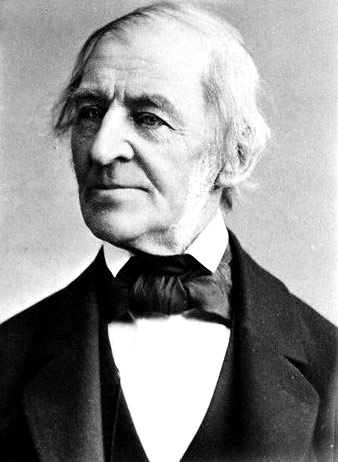 H. D. Thoreau
2 years at WP
writes:             
Walden
Civil Disobedience
“must be true to your conscience even if it means breaking the law”
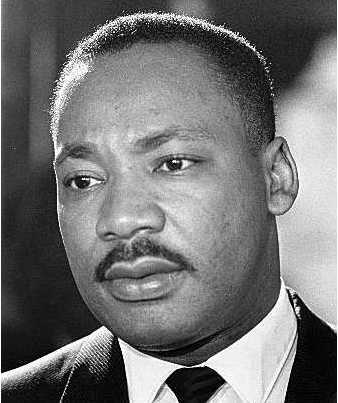 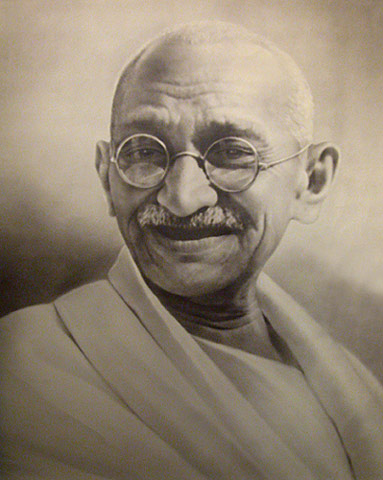 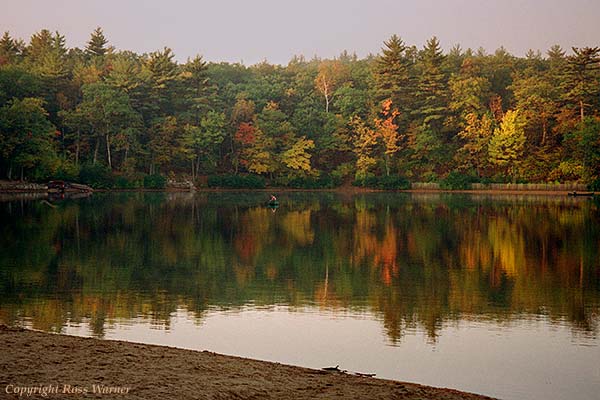 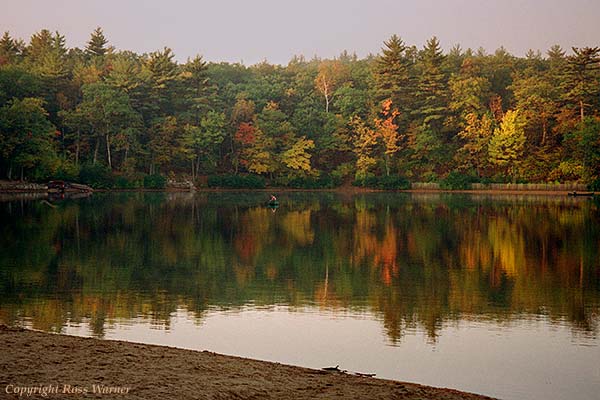 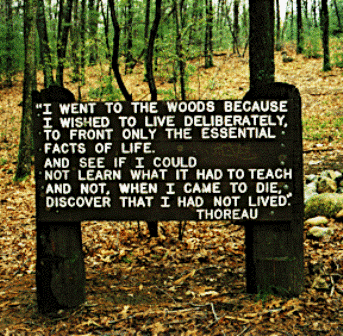 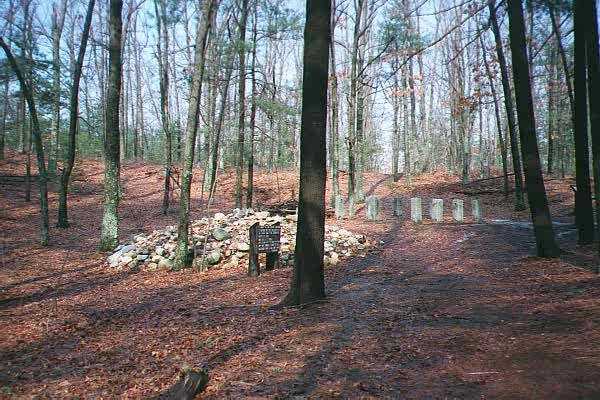 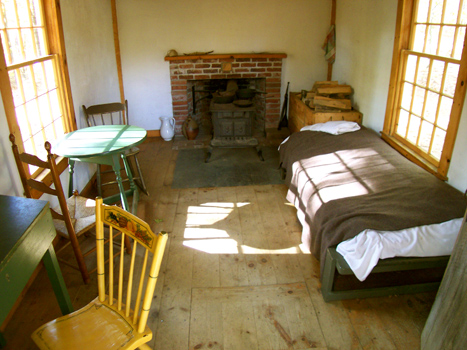 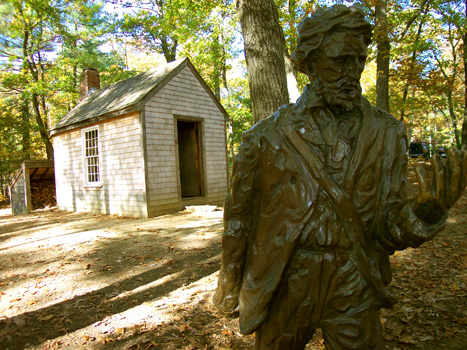 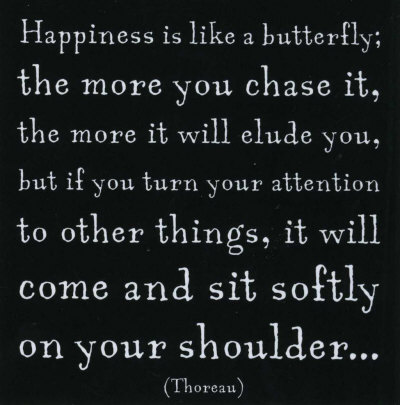 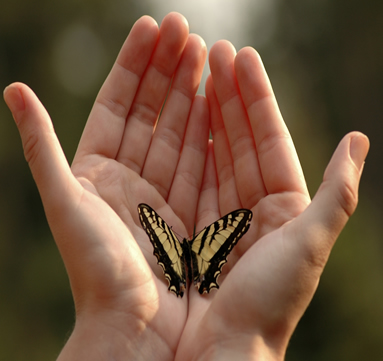